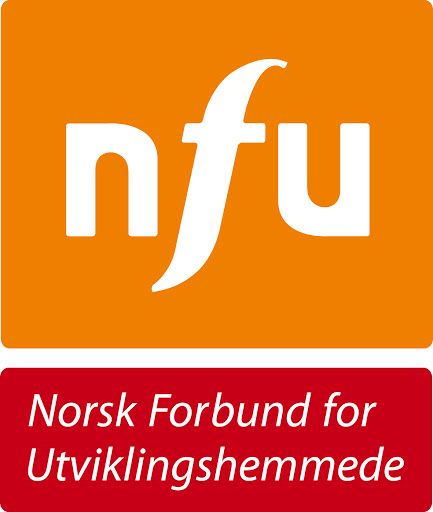 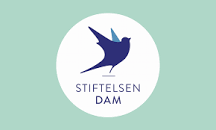 FORSKNINGSETIKK
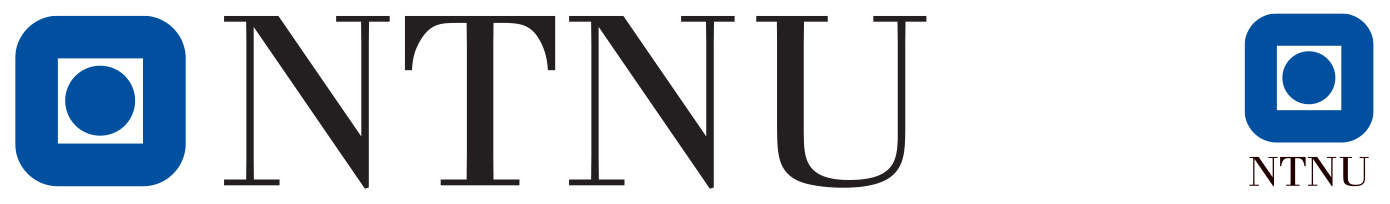 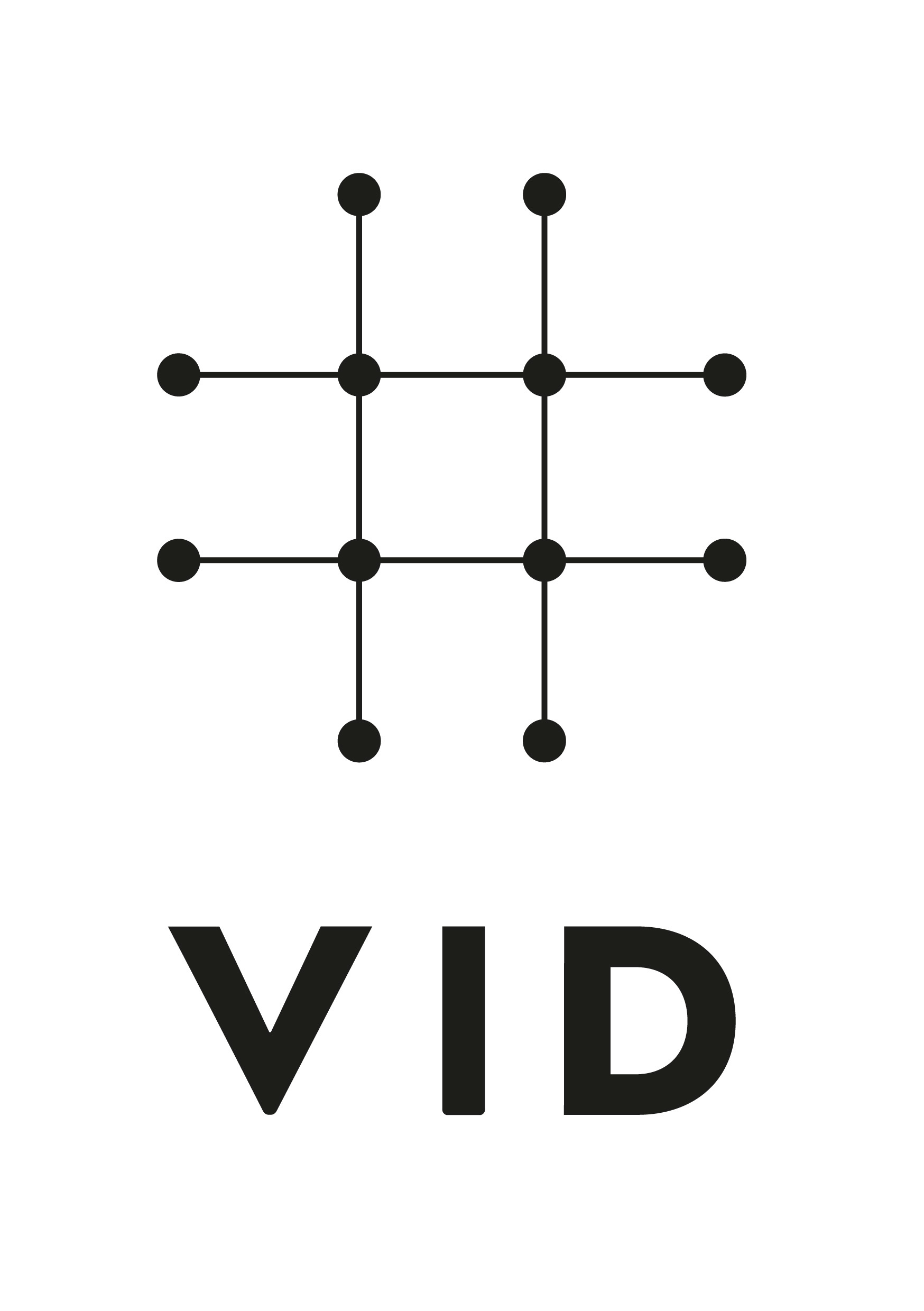 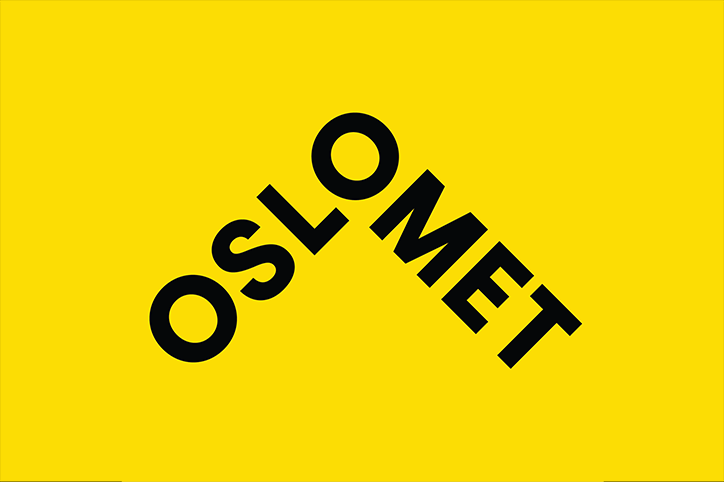 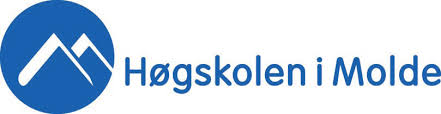 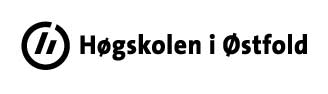 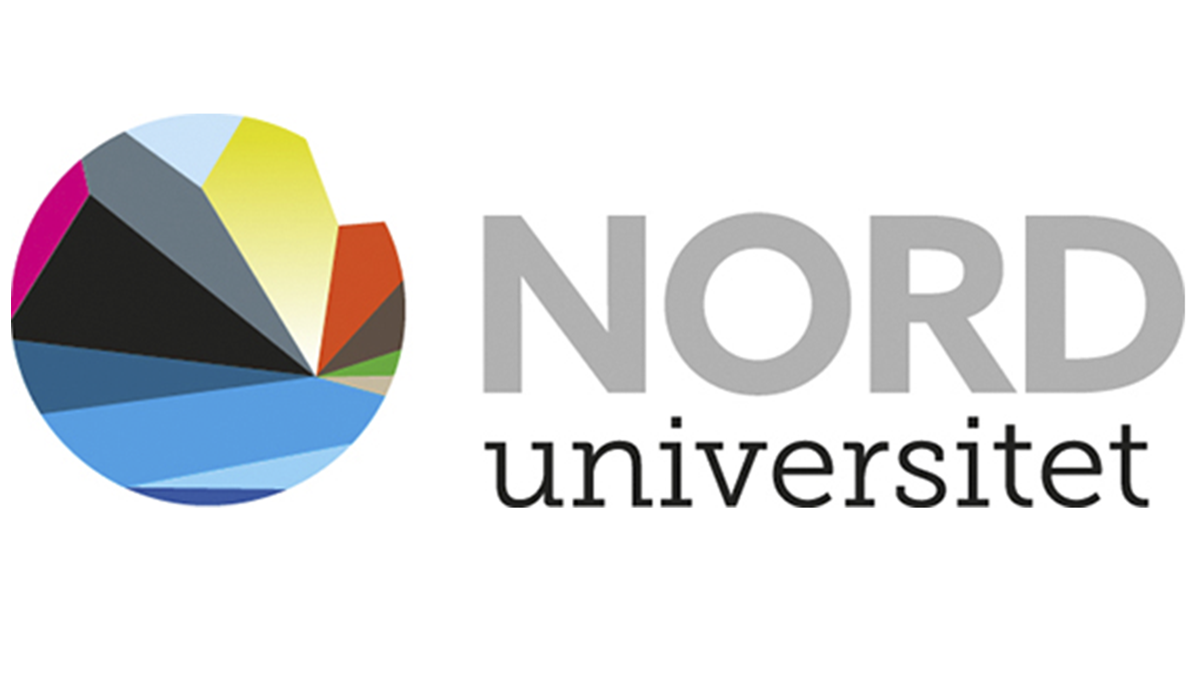 ETIKK OG FORSKNINGSETIKK
Etikk handler om at vi skal oppføre oss på en måte som ikke ødelegger for eller sårer andre. 
I forskning har vi forskningsetikk som handler om at vi ikke må gjøre forskningen på en måte som ødelegger for andre.  Vi må passe på forskningsetikk i alle trinnene i forskningstrappa.
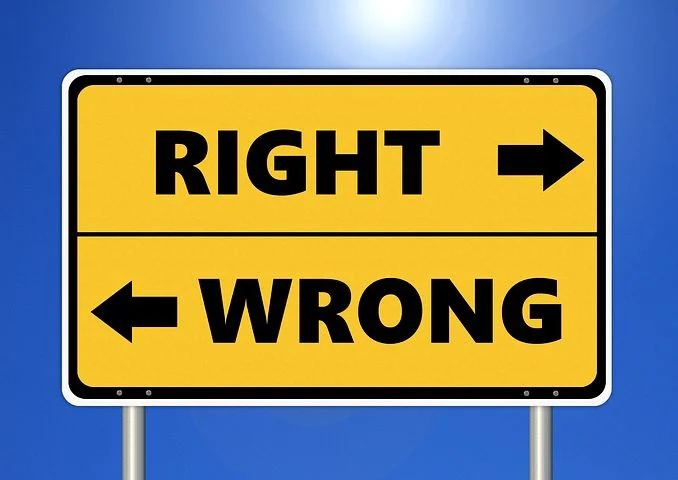 Forskerkurs for personer med utviklingshemming, 2019-2022.  HIOF, NTNU, OSLOMET, HIMOLDE, VID, NORD
2
Det finnes egne lover og regler for hva som er lov å gjøre og hva som ikke er lov å gjøre når vi forsker.

Forskningsetikk handler også om hvordan forskere og medforskere bør gå frem når de skal forske.

Forskningsetikk handler også om holdninger og det å ville forske på en god måte.

Forskningsetikk handler om å ta vare på de som deltar i forskningen på en god måte.
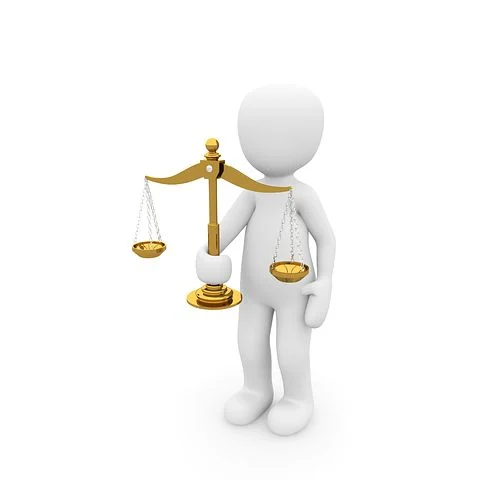 Forskerkurs for personer med utviklingshemming, 2019-2022.  HIOF, NTNU, OSLOMET, HIMOLDE, VID, NORD
3
HVA ER DATA?
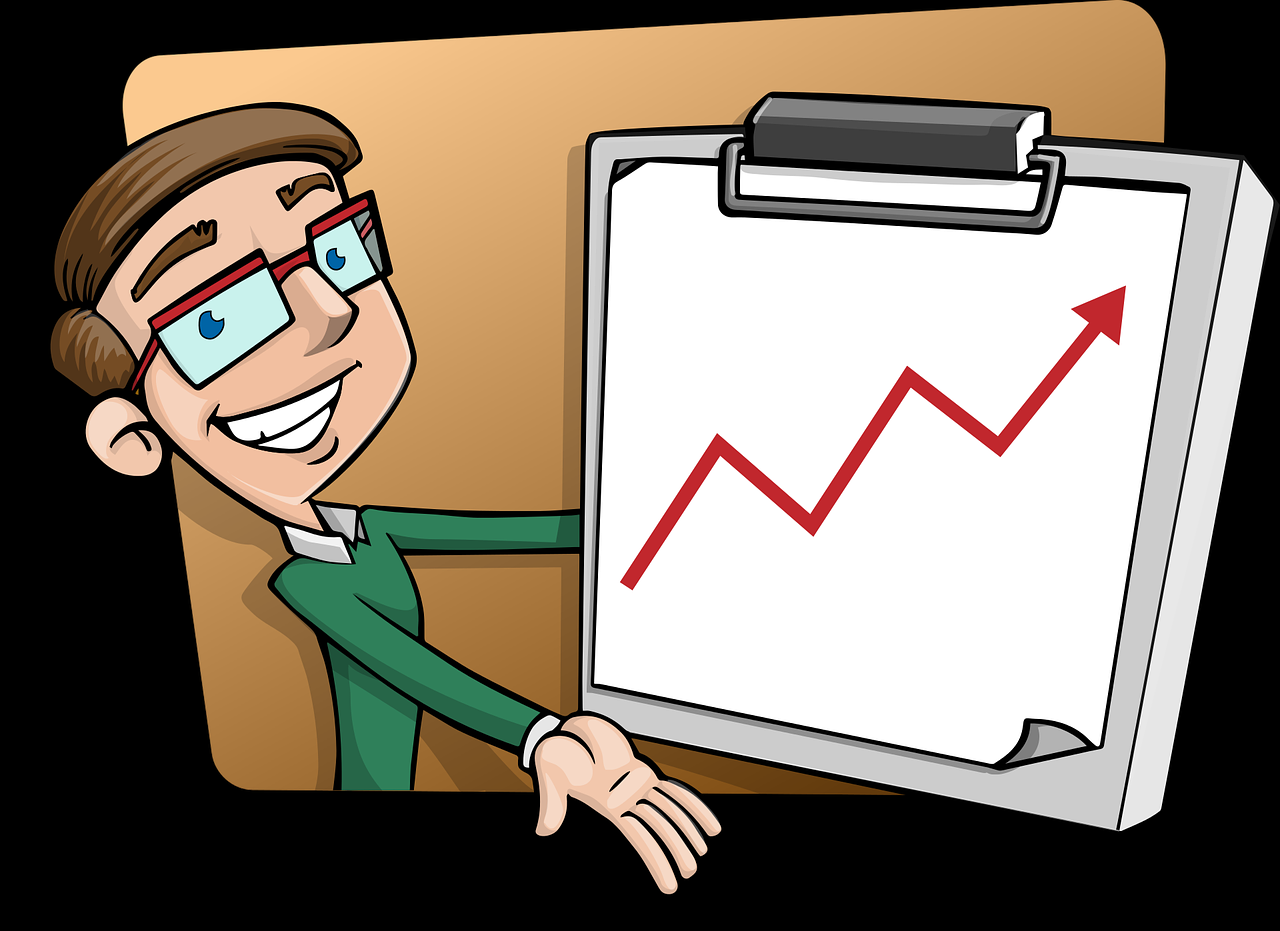 Når vi forsker, samler vi informasjon på forskjellige måter. 
Den informasjonen kalles data. 

Data er de svarene du får fra de som deltar i undersøkelsen. 
Data kan være tall, ord og tekst eller bilder. 
Data er informasjon og opplysninger om personer eller grupper som du har fått gjennom forskningen. 

Siden data handler om personer eller grupper, så må vi tenke på hvordan vi kan beskytte dem. Der kommer forskningsetikken inn.
Forskerkurs for personer med utviklingshemming, 2019-2022.  HIOF, NTNU, OSLOMET, HIMOLDE, VID, NORD
4
ORD VI TRENGER Å VITE OM FORSKNINGSETIKK
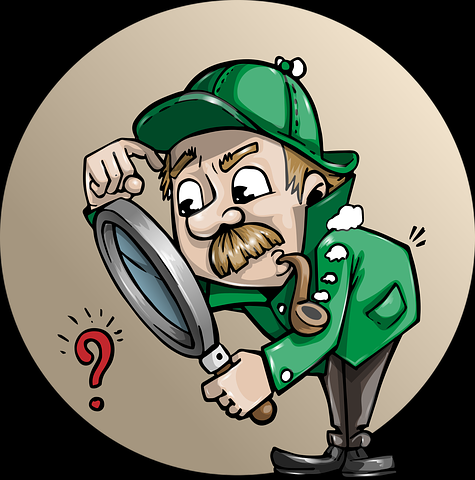 Forskningsetikk handler om:
Personvern
Samtykke
Taushetsplikt
Anonymisering
Sikker oppbevaring av data.

Vi skal se mer på hva de ordene betyr
Forskerkurs for personer med utviklingshemming, 2019-2022.  HIOF, NTNU, OSLOMET, HIMOLDE, VID, NORD
5
PERSONVERN
Personvern handler om å beskytte rettigheter for personer eller grupper.

NSD og REK  er folk på to kontor som passer på at forskningen blir gjort på en god måte.
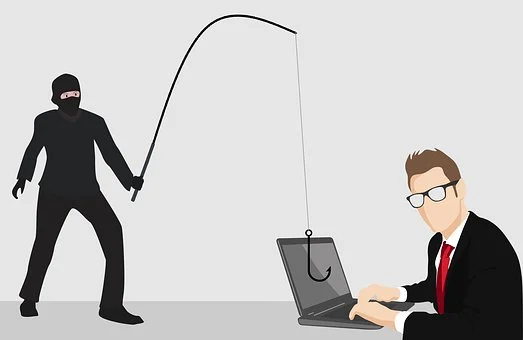 Forskerkurs for personer med utviklingshemming, 2019-2022.  HIOF, NTNU, OSLOMET, HIMOLDE, VID, NORD
6
NSD beskytter personopplysninger i forskning
Hvis vi trenger opplysninger om personer (for eksempel navn, epostadresse eller telefonnummer) i et forskningsprosjekt, da må vi melde det til Norsk senter for forskningsdata (NSD).
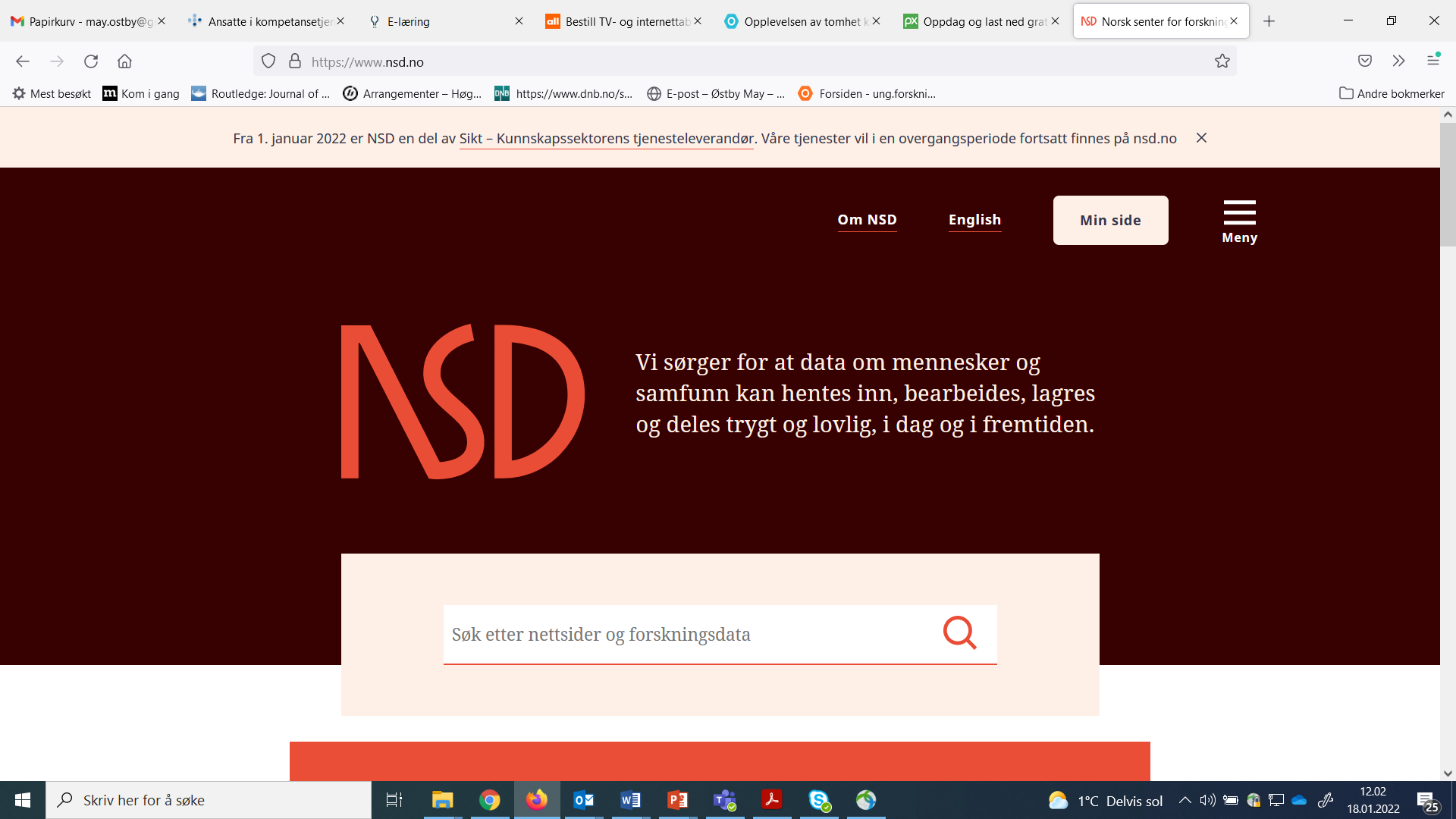 Forskerkurs for personer med utviklingshemming, 2019-2022.  HIOF, NTNU, OSLOMET, HIMOLDE, VID, NORD
7
REK beskytter helseopplysninger i forskning
Hvis vi trenger opplysninger om folks helse, sykdom eller behandling i et forskningsprosjekt må vi i tillegg søke Regional forskningsetisk komite (REK) om lov før vi kan gjøre det.
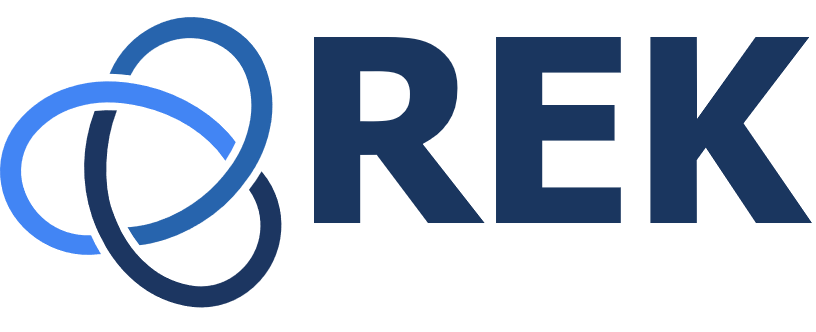 Forskerkurs for personer med utviklingshemming, 2019-2022.  HIOF, NTNU, OSLOMET, HIMOLDE, VID, NORD
8
SAMTYKKE
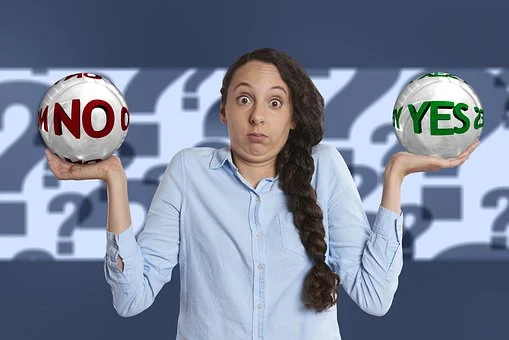 Å innhente samtykke er en del av personvernet. 
Før vi starter et forskningsprosjekt må deltakerne spørres om de vil være med, og vi må innhente samtykke fra dem. 
Samtykke betyr å si ja til å være med i en undersøkelse eller et prosjekt.
Forskerkurs for personer med utviklingshemming, 2019-2022.  HIOF, NTNU, OSLOMET, HIMOLDE, VID, NORD
9
DETTE ER VIKTIG OM SAMTYKKE
Deltakere må få god informasjon om prosjektet.

Informasjonen må være lett å forstå. 

Deltakere som først har sagt ja til å være med, kan når som helst ombestemme seg og si nei og trekke seg fra prosjektet.

Ingen skal være sure eller lei seg om noen trekker seg.
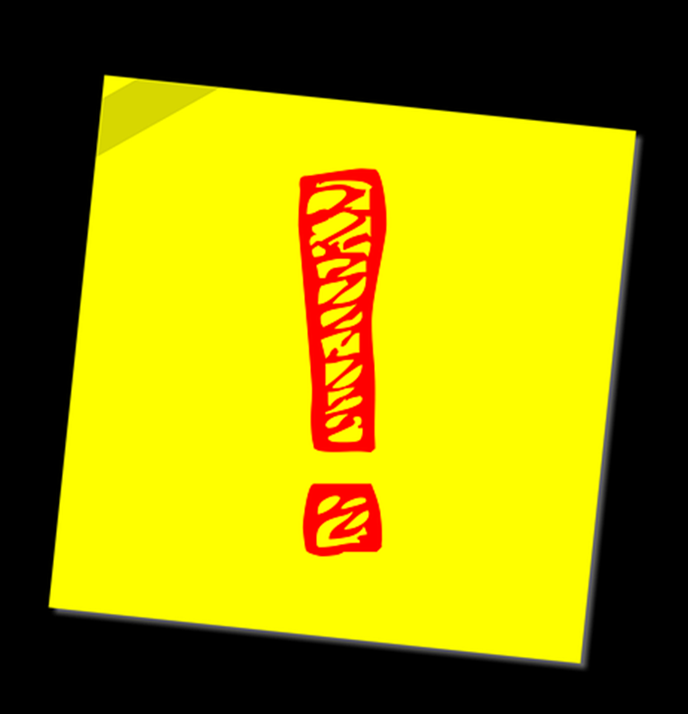 Forskerkurs for personer med utviklingshemming, 2019-2022.  HIOF, NTNU, OSLOMET, HIMOLDE, VID, NORD
10
SIKKER OPPBEVARING AV DATA
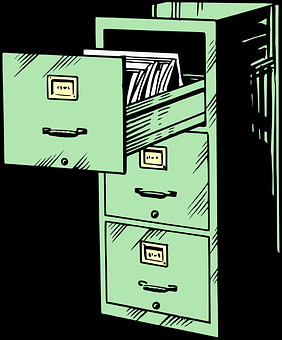 Data (for eksempel svar på intervju eller spørreskjema) skal oppbevares på et sikkert sted slik at ingen uvedkommende får tak i dem.
Forskerkurs for personer med utviklingshemming, 2019-2022.  HIOF, NTNU, OSLOMET, HIMOLDE, VID, NORD
11
Du kan lære om taushetsplikt og anonymisering i en annen presentasjon.
Forskerkurs for personer med utviklingshemming, 2019-2022.  HIOF, NTNU, OSLOMET, HIMOLDE, VID, NORD
12